Trabajo Final de Grado
Inteligencia Artificial
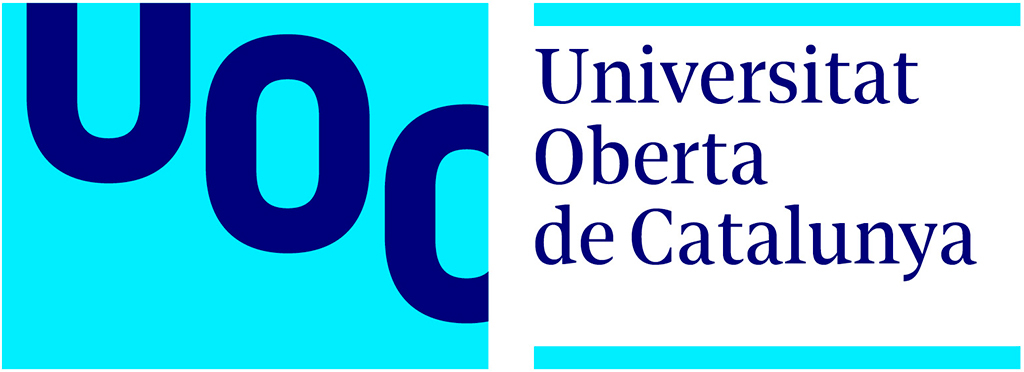 Reducción de la dimensionalidad mediante métodos de selección de características en microarrays de ADN
Grado de Ingeniería Informática
Maseda Tarin, Miguel

10/01/2019
INDICE
1. INTRODUCCIÓN
1. INTRODUCCIÓN
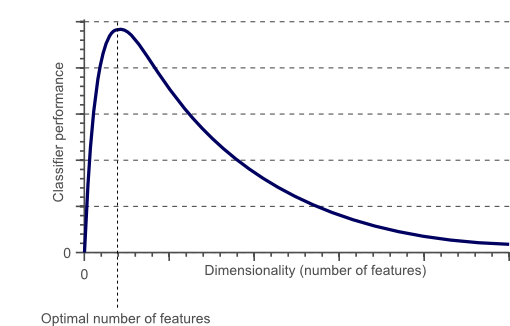 2. SELECCIÓN DE CARACTERÍSTICAS
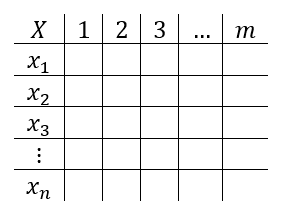 2. SELECCIÓN DE CARACTERÍSTICAS
2. SELECCIÓN DE CARACTERÍSTICAS
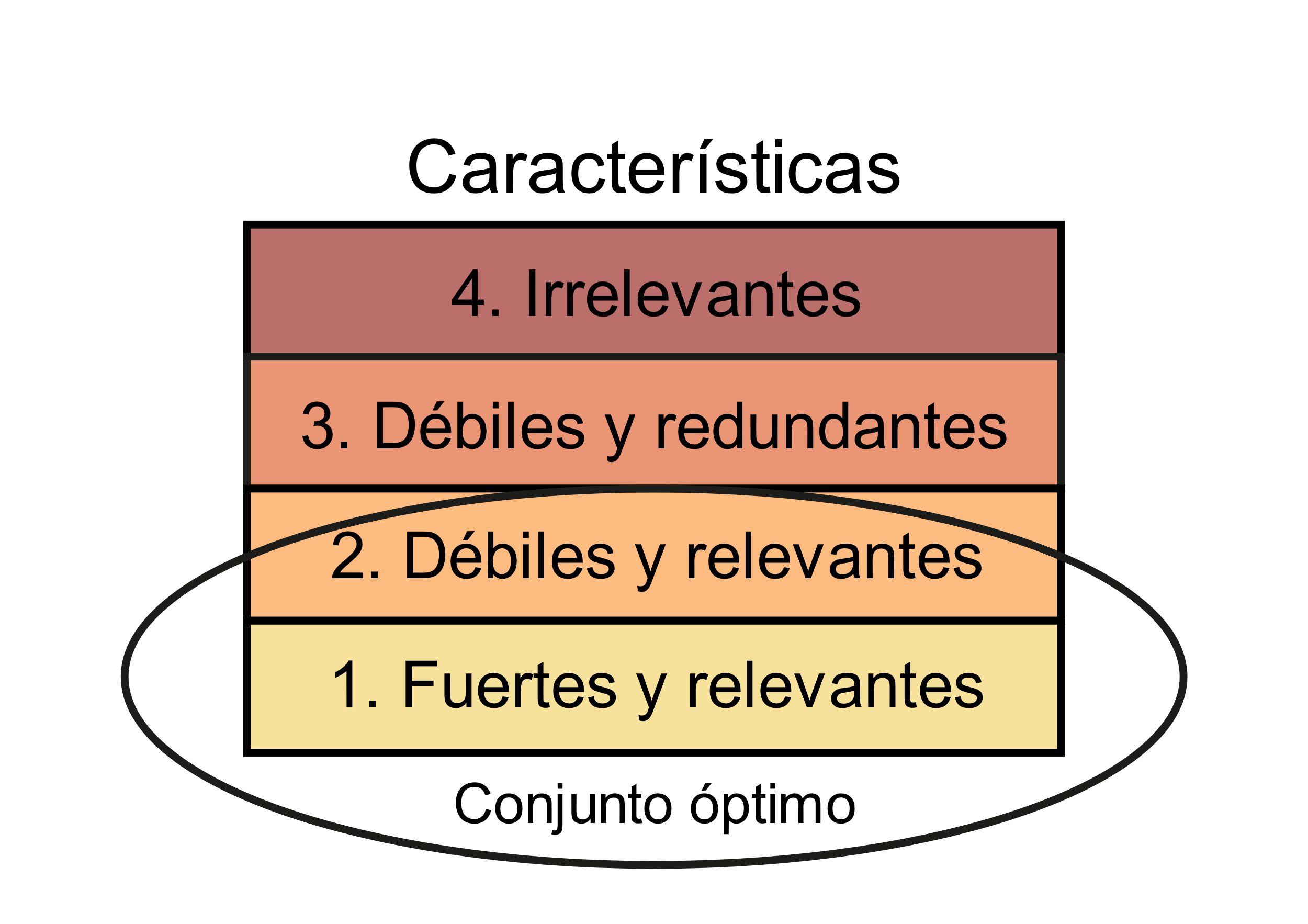 2. SELECCIÓN DE CARACTERÍSTICAS
3. MÉTODOS DE SELECCIÓN DE CARACTERÍSTICAS
4. CONJUNTO DE DATOS
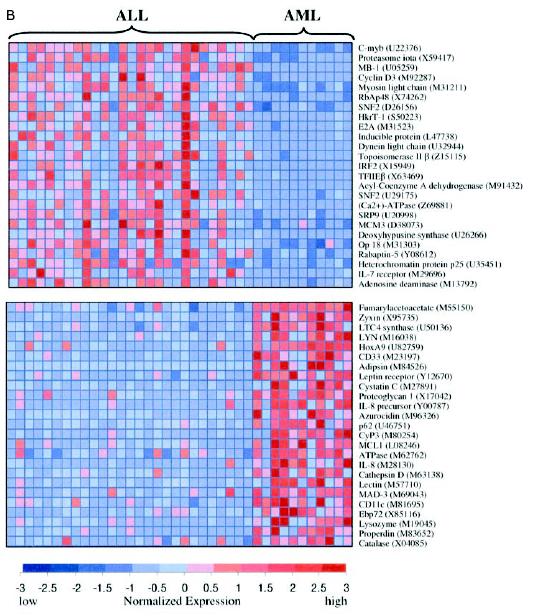 5. METODOS DE VALIDACION
6. METRICAS
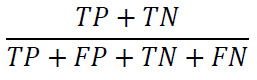 TP = true positive
TN = true negative
FP = false positive
FN = false negative
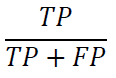 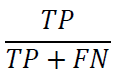 7. f-score
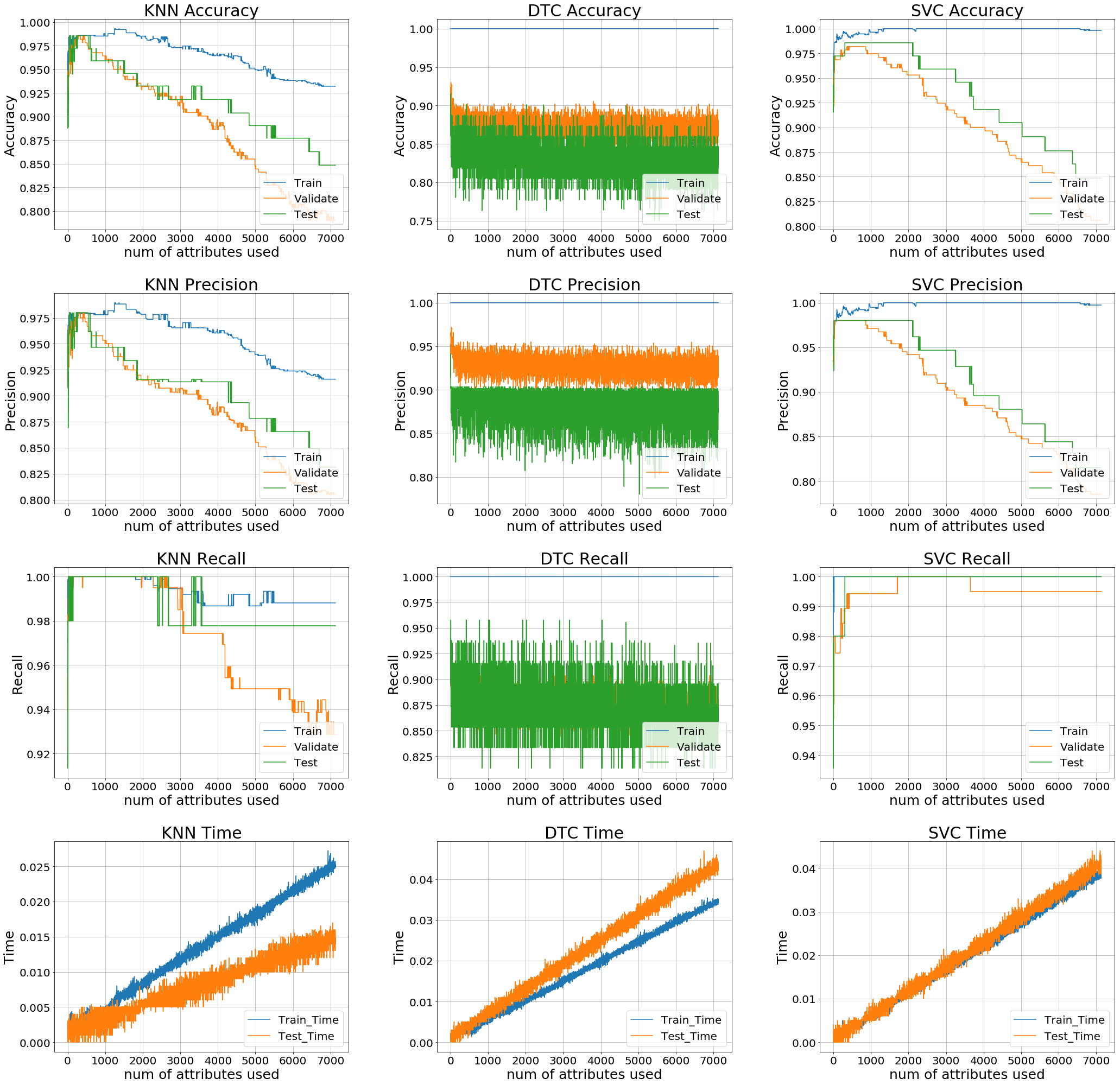 8. mRMR
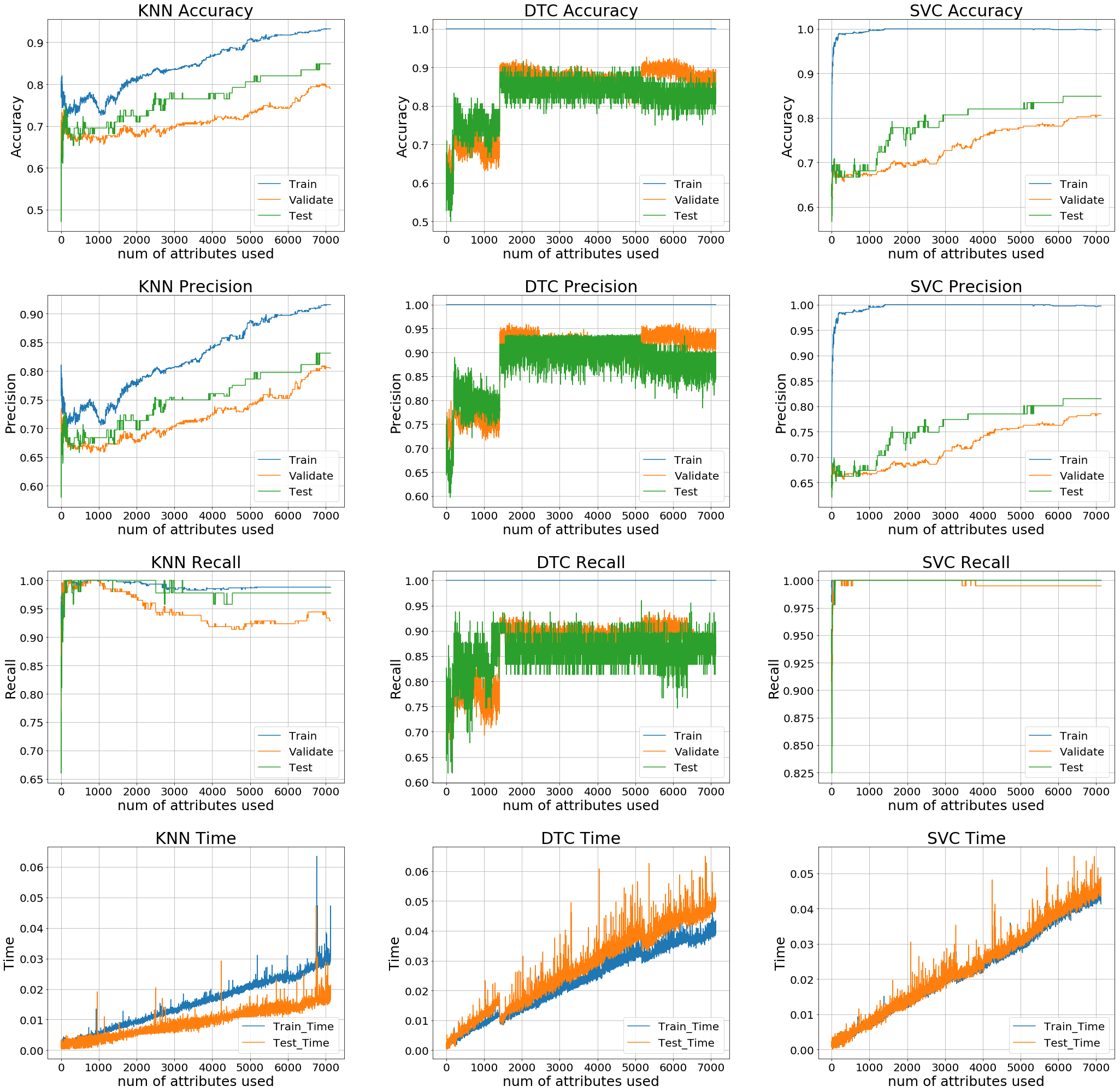 9. Sequential Foward Selection
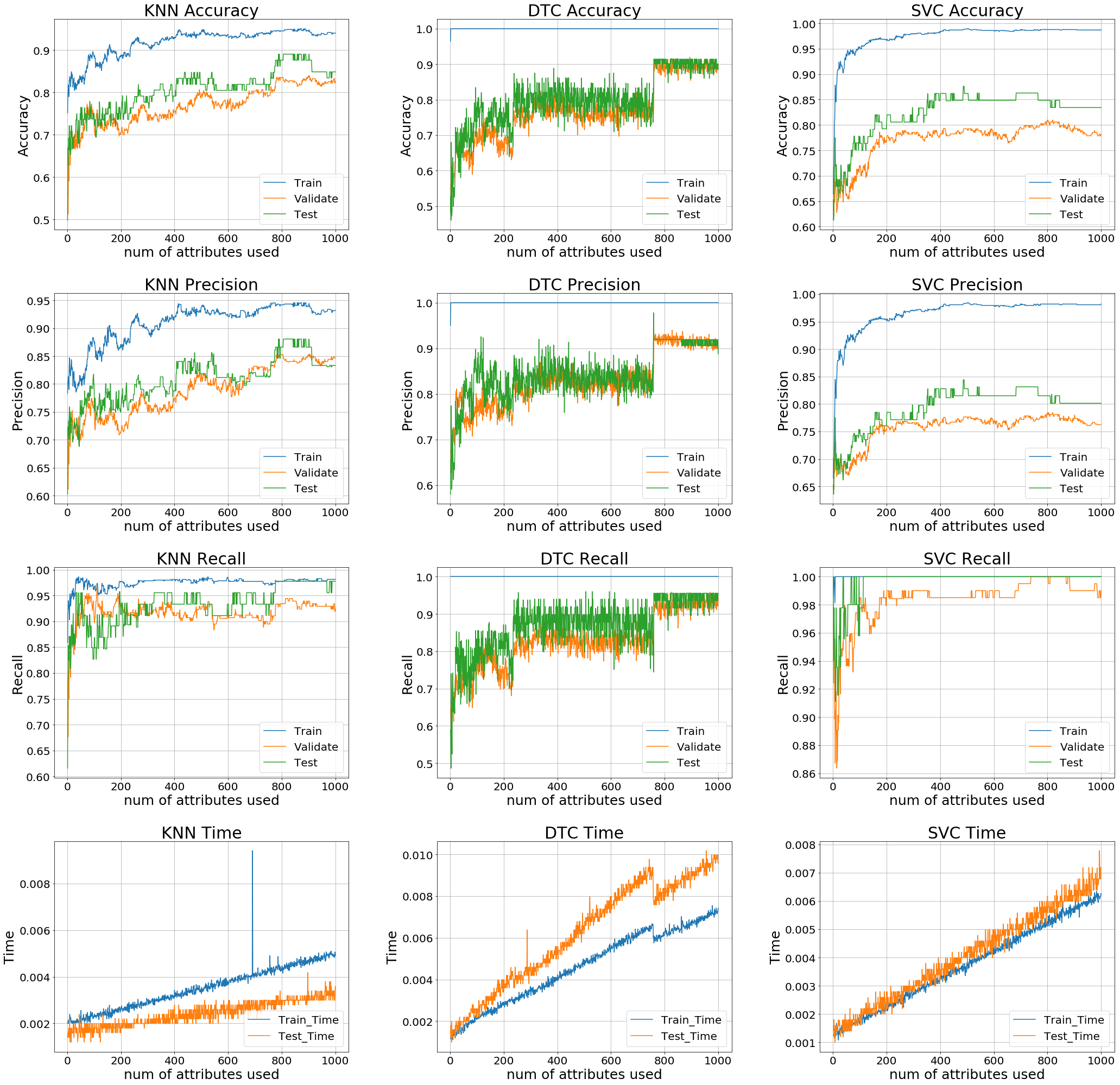 10. MÉTODO HÍBRIDO
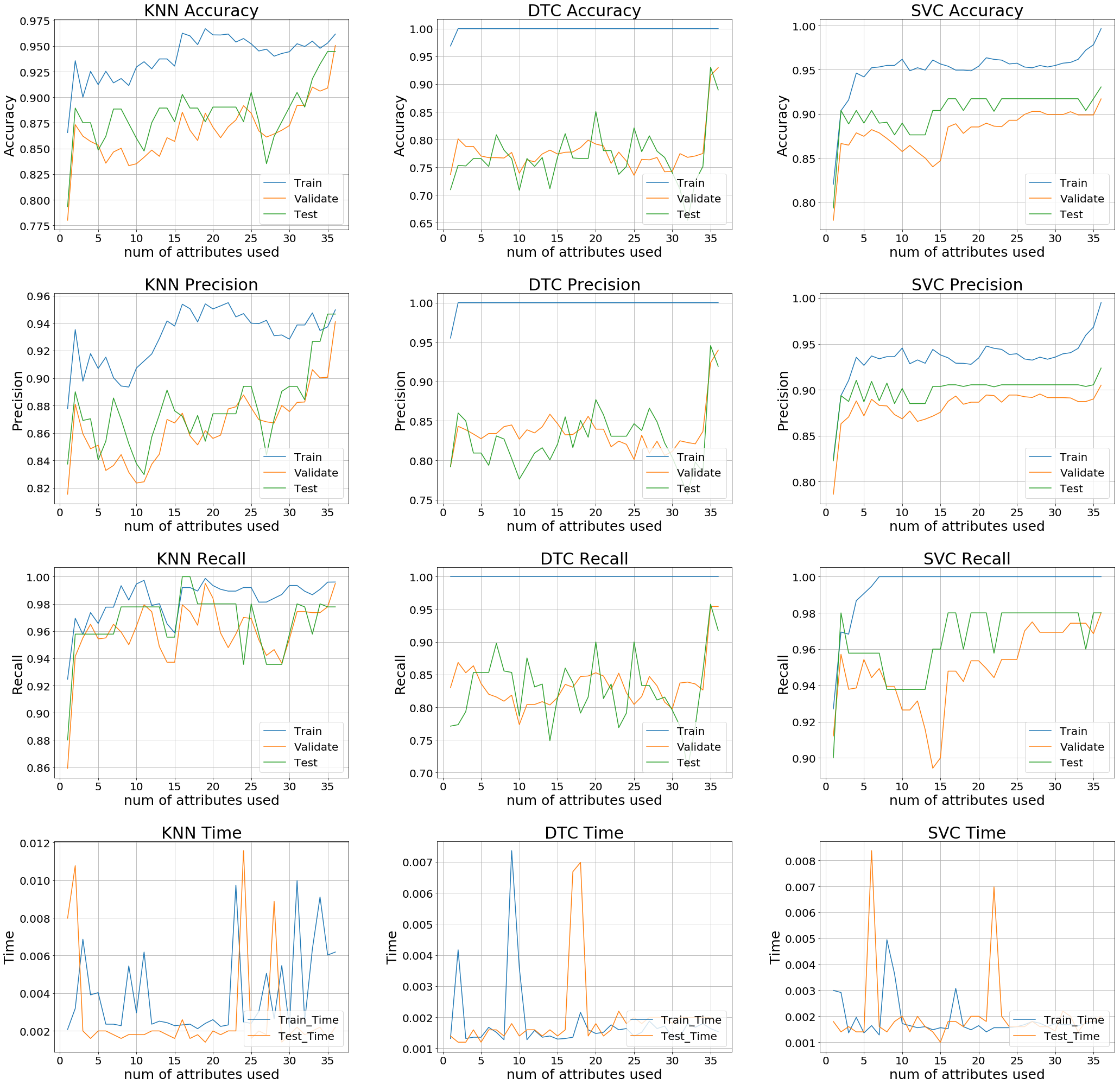 11. CONCLUSIONES